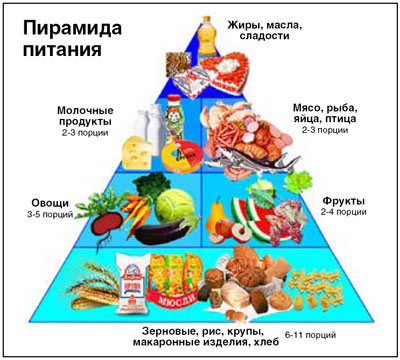 Меню.
Завтрак:
Обед:
Ужин:
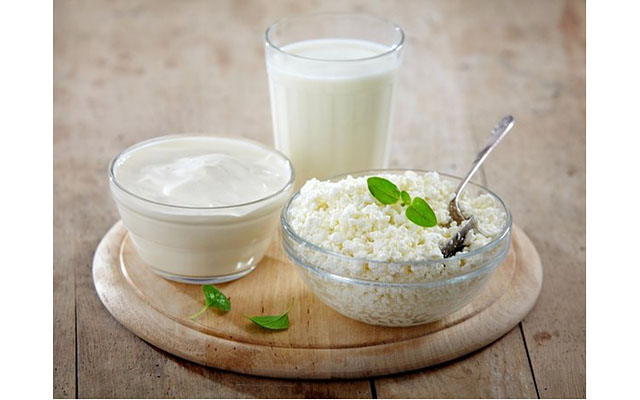 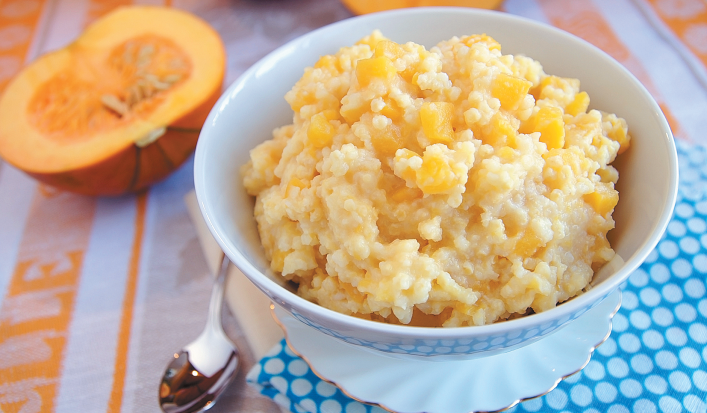 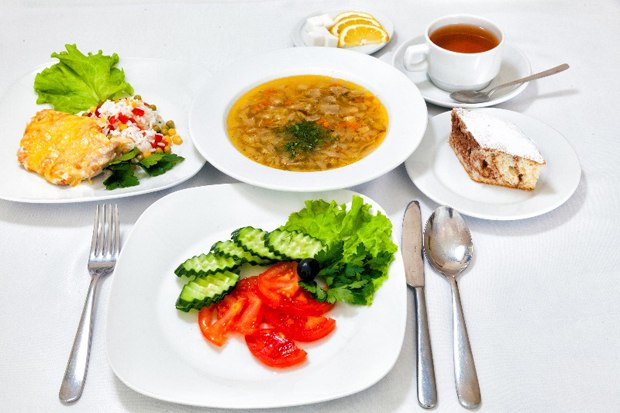